Managing Risks with Property Insurance: A Guide to Safeguarding Your Business Assets
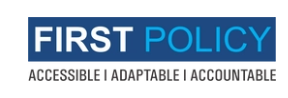 https://firstpolicy.com/
Amid the increasing speed of business processes and constant threats in the modern world, property insurance can be considered as the means of protecting business and its assets. This type of insurance covers physical property and this is useful in as far as ensuring business operations go on despite disasters or accidents. Different property insurance solutions exist in the market and these can be used to cover investments and reduce losses.
Warehouse insurance
Warehouse insurance is considered one of the most important forms of property insurance. Stock and inventory in most cases are also stored in warehouses, and anything that can happen to the inventory especially fire, theft or natural disaster may occur. Warehouse insurance covers the stocks creating liability for any losses or damage of stock through one way or another. This makes sure that the businesses are in a position to recoup without incurring heavy costs in the occurrence of an incident.
Construction companies
This is specifically relevant for construction companies and companies involved in construction related projects where contractors all risk insurance is crucial. CAR insurance encompasses various risks that can occur within construction projects such as damage on the construction site, third-party bodily injury or property damage, or loss of material or equipment in transit. This comprehensive policy is beneficial to contractors as it allows them to avoid potential disasters that might change the project plan and amend budgets.
Godown insurance
Godown insurance focuses on providing insurance policies that can address risks associated with storage buildings used for placing products such as raw materials, machines, and other finished products. Since these storage units hold different properties, they are open to dangerous events such as fire, flood, or theft. Godown insurance safeguards the business venture by averting the cost of the loss or damage of commodities stored and also preventing interruption of business. This type of insurance is very important to the manufacturing firms, wholesalers and logistics companies since they rent big warehouses.
Conclusion
Besides, property insurance solutions like warehouse insurance, contractors all risk insurance, and godown insurance help companies to mitigate risks to their fixed assets, and protect the value of their substantial investments.
Contact us
First Policy is more than insurance broking; we’re trusted advisors working with you to develop world-class risk management programs. 
https://firstpolicy.com/

7, Soormani 163, Opp. Dav School,D.P. Road, Aundh,Pune – 411007

Phone : +91-20-66073200
Email:  office@firstpolicy.com